Trust Strategic Objective
Defined workstreams / projects / programmes for 23-24
Priority areas for the service
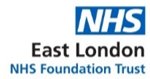 Community Transformation
Fully implement the community transformation programme, and ensure it is working well with the required engagement of key staff groups e.g. consultants
Clear pathways between teams (wards, crisis, recovery)
Referral criteria understood and developed
Screening and triage
Fidelity to the model; involve wider place-based system
Improved Population Health
Improve Quality and Safety of Inpatient Services
Estates process and response to works/ environment
Supervision and appraisals up to date
Audits and regular checks in place and monitored
Recruitment and retention
Therapeutic environment – groups, activities, 1 to 1 time
Inpatient experience of care
Improved Experience of Care
City & Hackney Mental Health 2023/24 Annual Plan Priorities
Tackling issues of Inequality and Diversity
BAME Let’s Talk Report
LGBTQ+ access steering group
Equality and Diversity training and content
Access and awareness for neurodiverse people
Regular Directorate Management Team (DMT) oversight of Equity data
Tackling issues of Inequality and Diversity
Staff wellbeing and retention
Improve staff Well Being and Staff Retention
Directorate Management Team (DMT) visibility
Recruitment and retention
‘Space and time’ for staff
IT/Systems training
Improved Staff Experience
Financial Viability
Deliver on the financial viability progress, targets and the borough of Hackney savings plan
Staff awareness of financial situation
Review Rehab team
Transport services; medical staffing/section 12; Home Treatment Team (HTT) bank usage; community agency usage; admin review
Improved Value
Incorporate Sustainability & Carbon Reduction in our plans
Create driver diagram and action plan
Staff focus group for ideas
Sustainability and Carbon Reduction